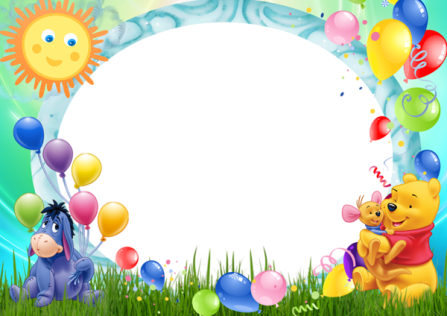 Chào mừng các thầy cô giáo
Dự giờ tiết Tiếng Việt 
Lớp 1A
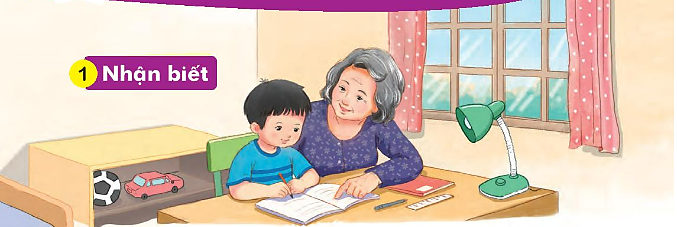 1
2
4
3
chùm vải
máy cày
đám mây
hai tay
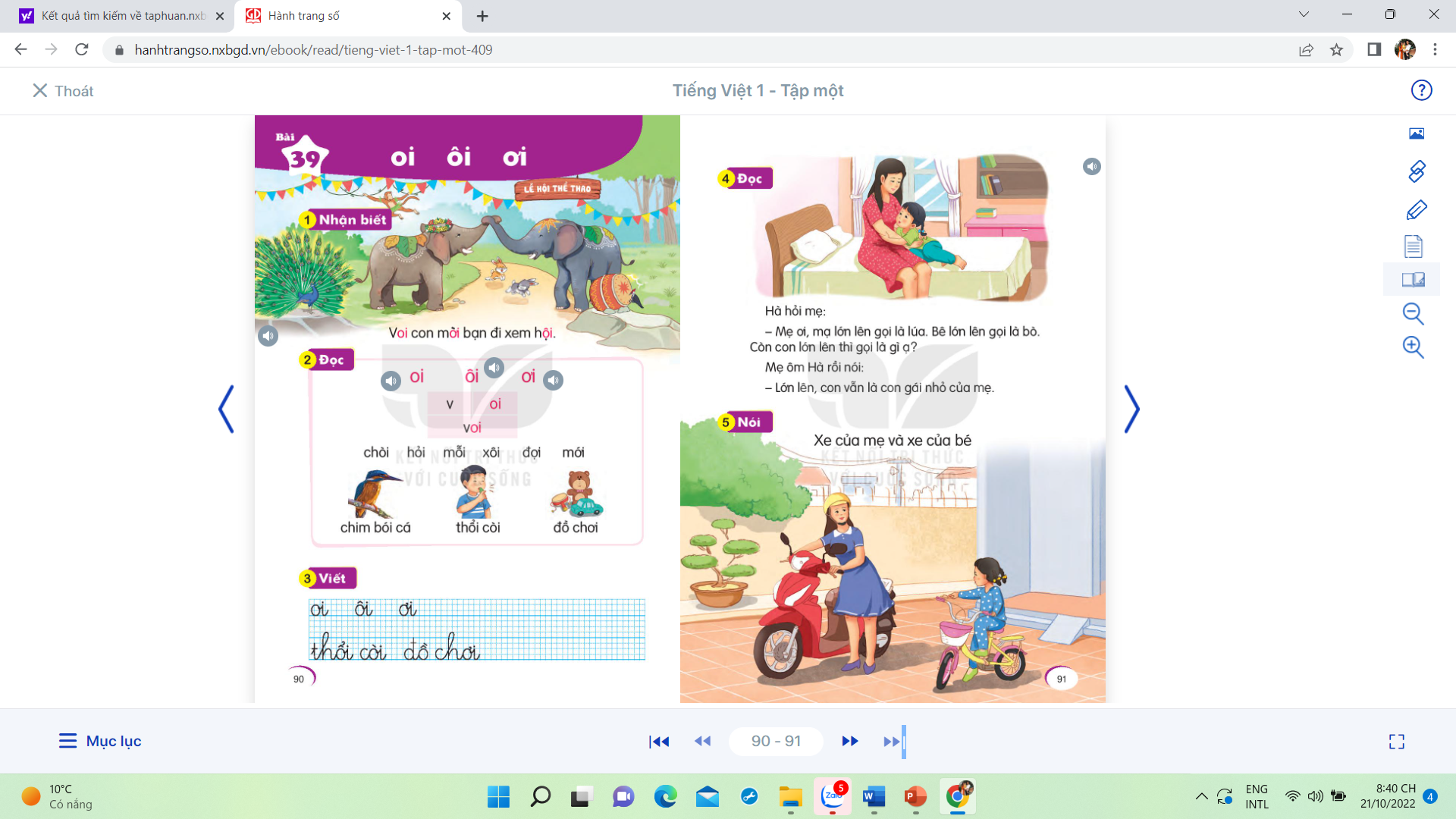 Nhận biết
1
ôi
ơi
Voi con mời bạn đi xem hội.
oi
2
Đọc
ơi
oi
ôi
oi
v
voi
Ai nhanh hơn?
Hết giờ
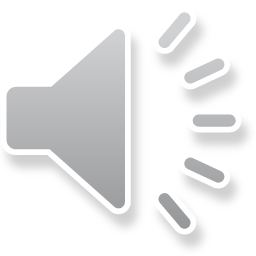 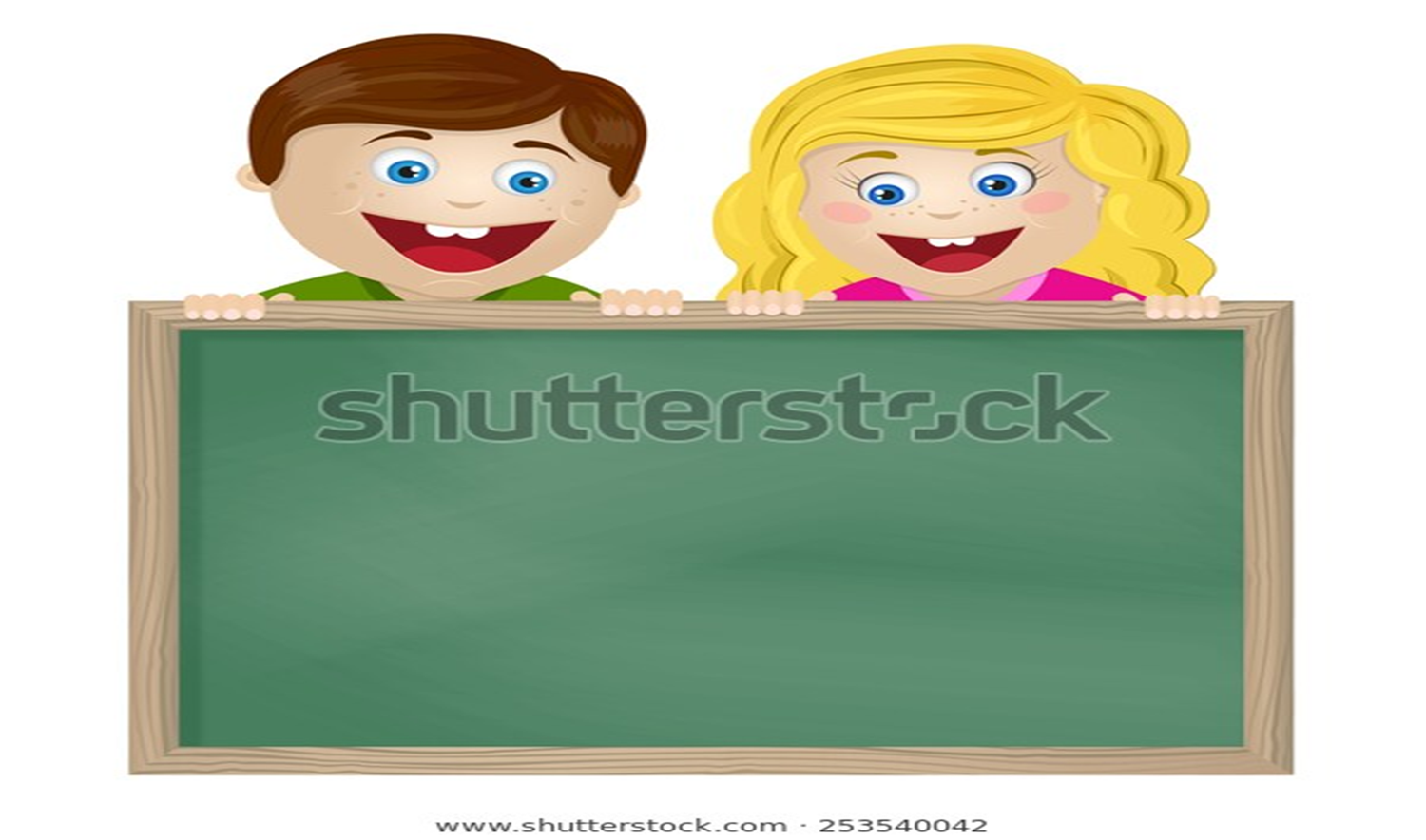 Tạo tiếng mới chứa vần
oi, ôi, ơi
2
Đọc
ơi
mới
ôi
đợi
ôi
ơi
xôi
oi
chòi
mỗi
oi
hỏi
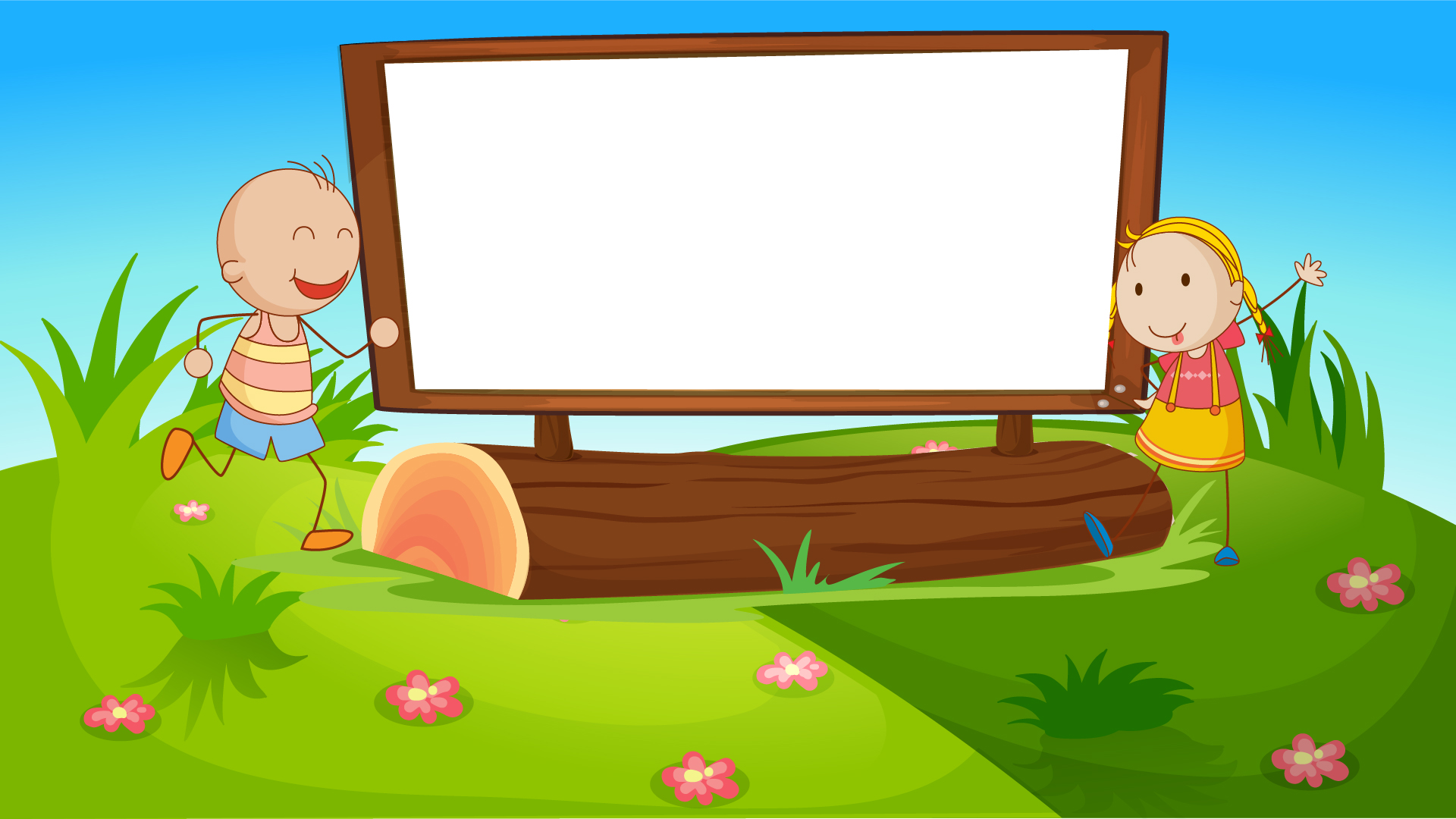 TRÒ CHƠI
NHÌN HÌNH ĐOÁN CHỮ
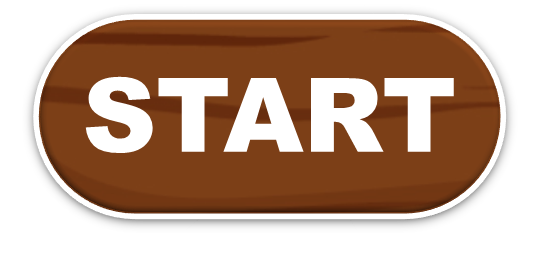 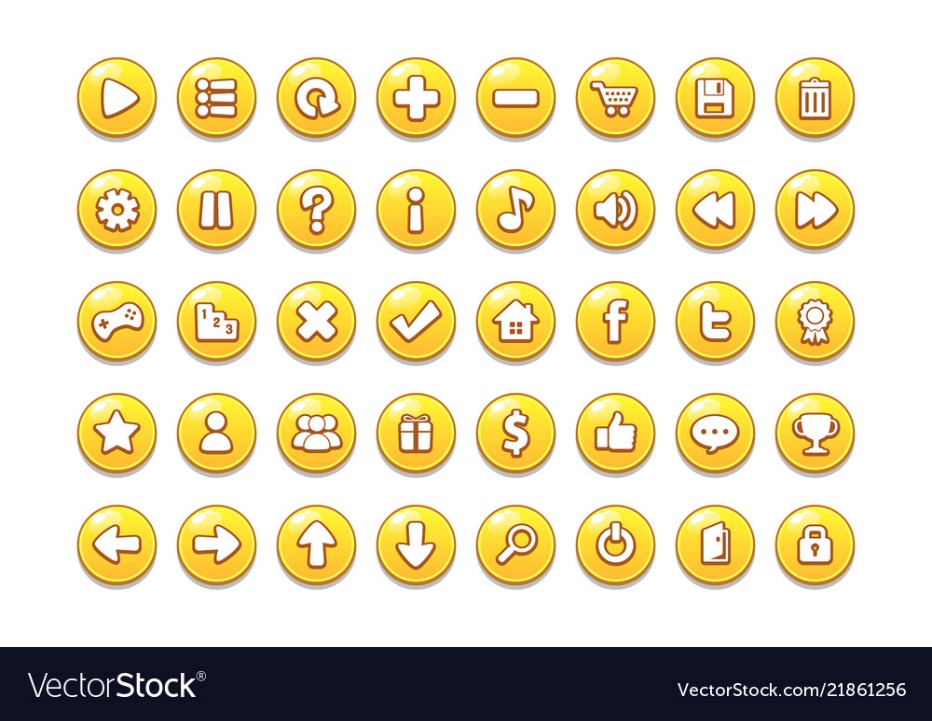 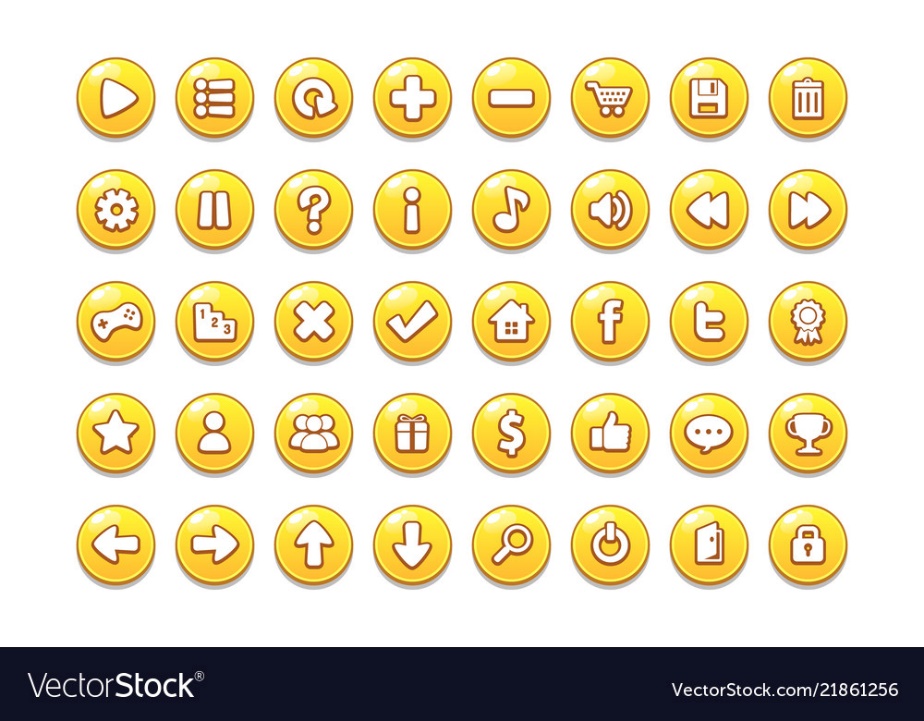 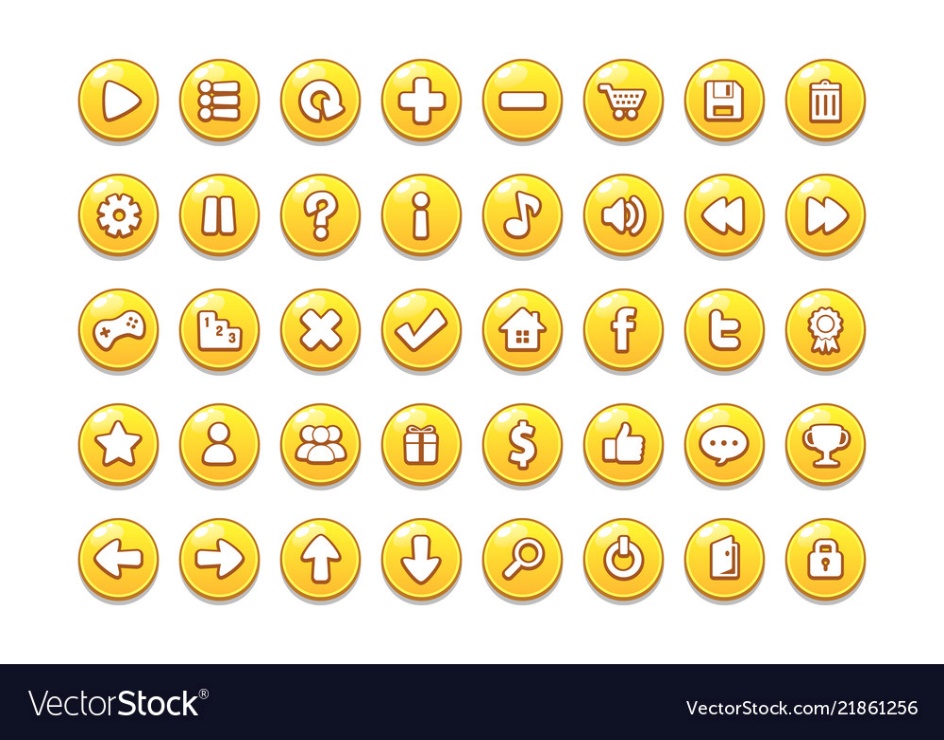 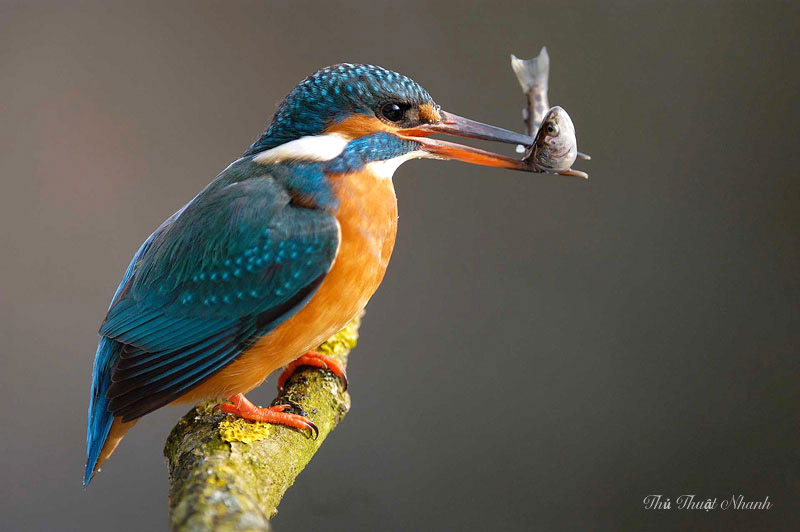 Đọc
2
chim bói cá
oi
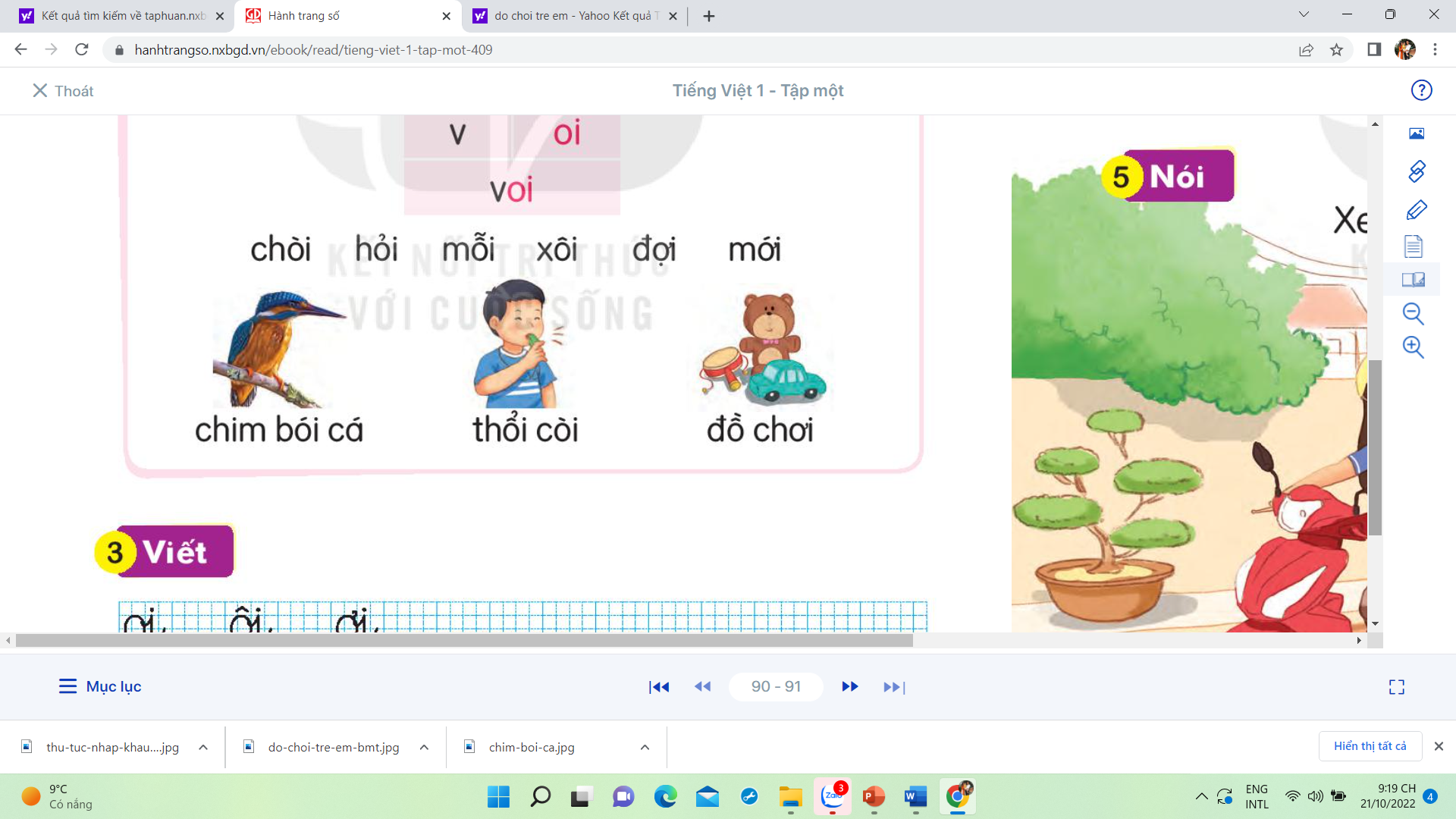 Đọc
2
thổi còi
ôi
oi
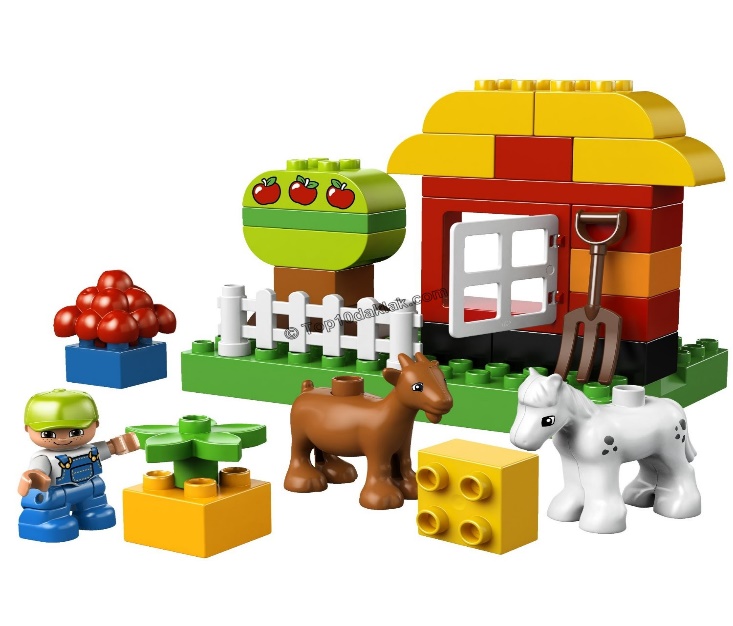 Đọc
2
đồ chơi
ơi
2
Đọc
ơi
oi
ôi
oi
v
voi
mới
đợi
xôi
chòi
mỗi
hỏi
chim bói cá
đồ chơi
thổi còi
3
Viết
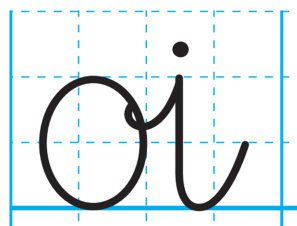 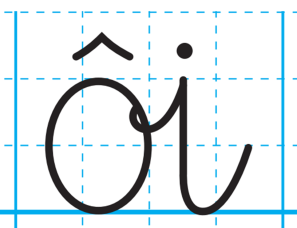 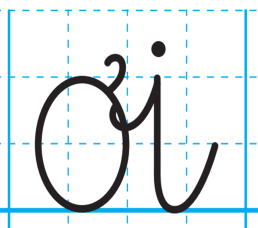 3
Viết
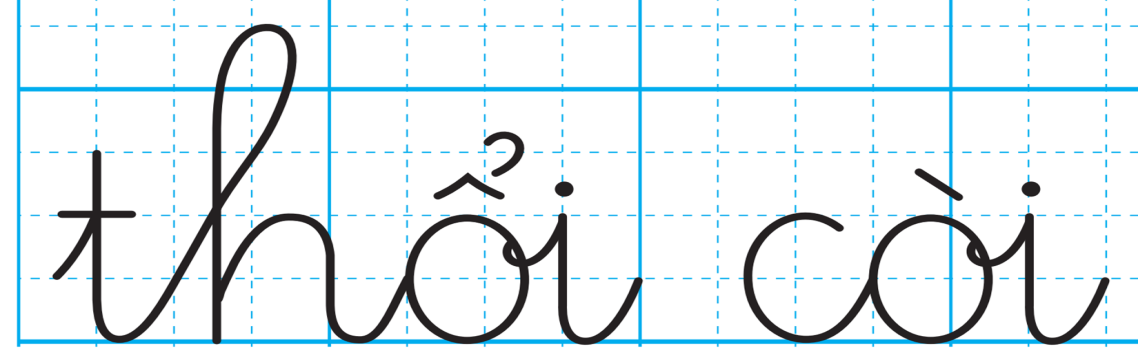 3
Viết
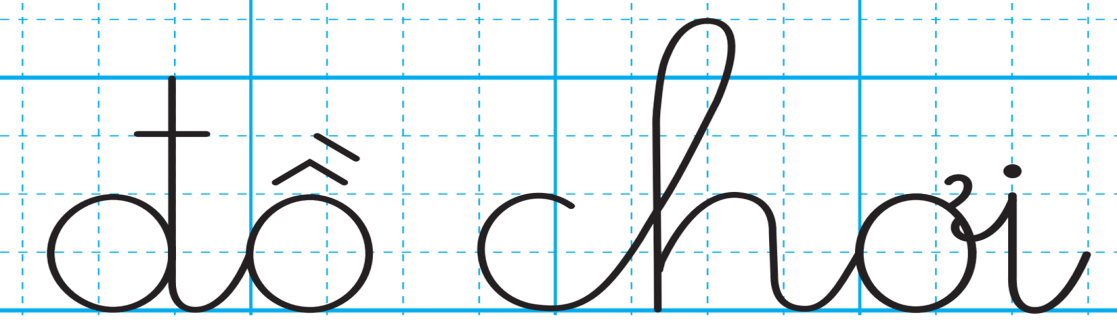 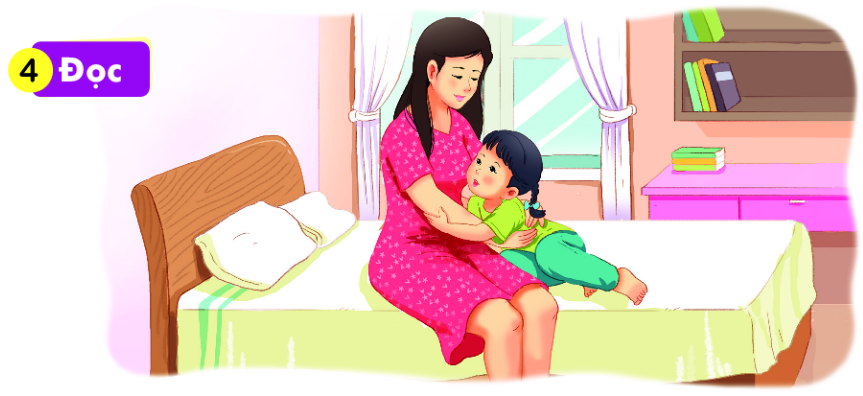 Hà hỏi mẹ: 
   - Mẹ ơi, mạ lớn lên gọi là lúa. Bê lớn lên gọi là bò. Còn con lớn lên thì gọi là gì ạ?
   Mẹ ôm Hà rồi nói:
   - Lớn lên, con vẫn là con gái nhỏ của mẹ.
1
2
3
4
5
6
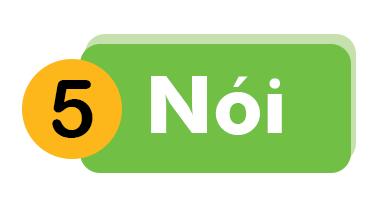 Xe của mẹ và xe của bé
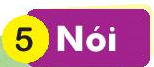 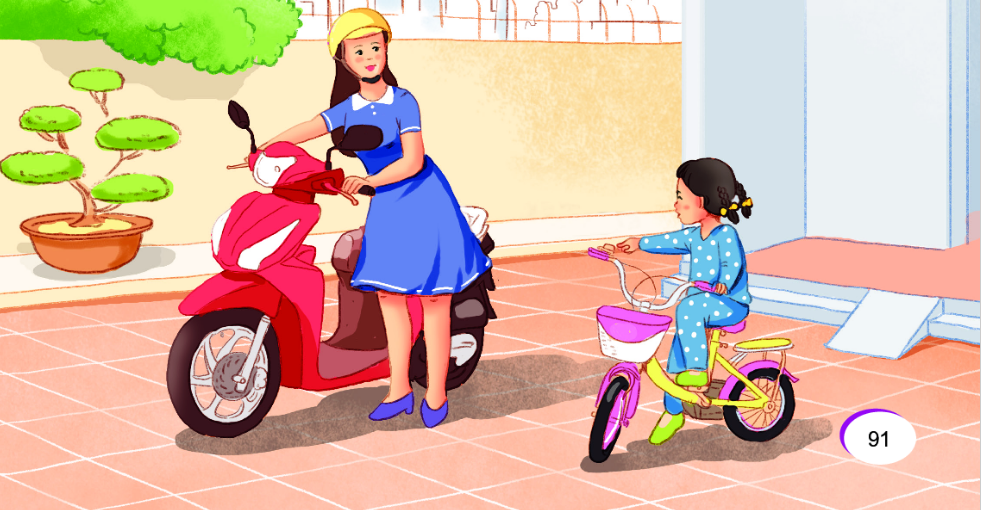 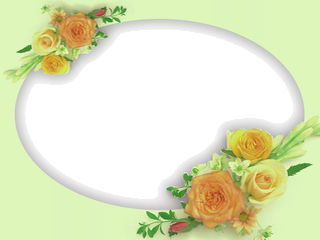 CHÚC QUÝ THẦY CÔ VÀ CÁC EM HỌC SINH VUI VẺ
CHÚC QUÝ THẦY CÔ VÀ CÁC EM HỌC SINH VUI VẺ
Xin chân thành cảm ơn các thầy cô giáo và các em học sinh